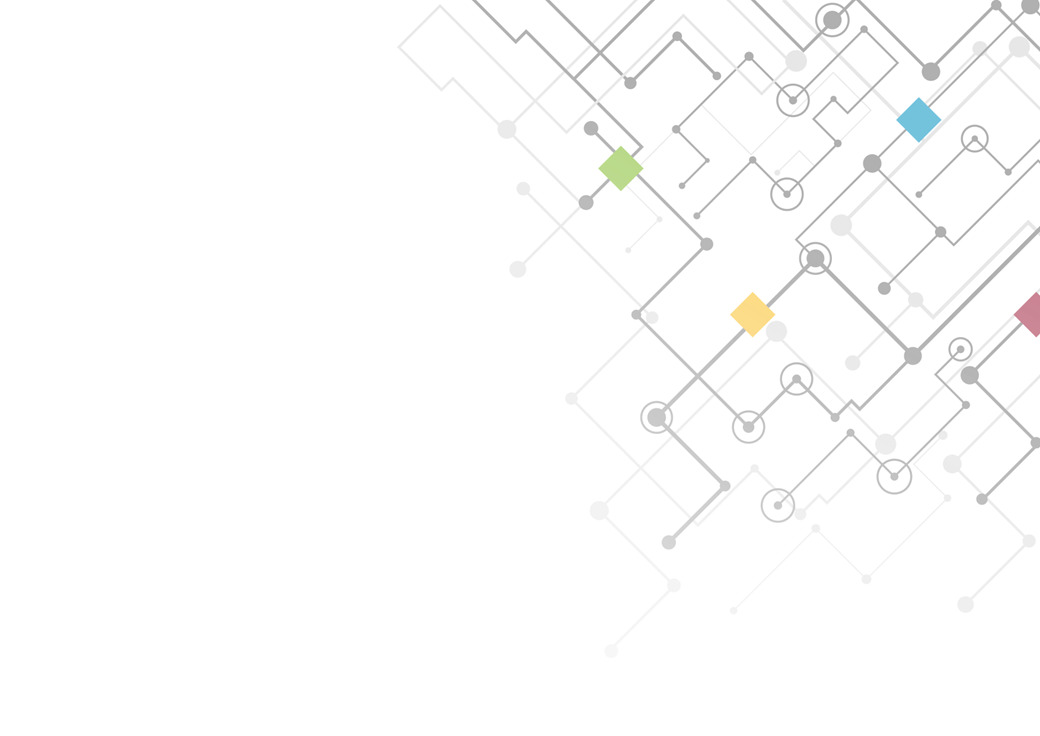 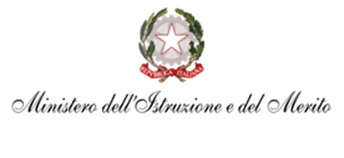 Esami di Stato 
conclusivi del II ciclo  a.s. 2022/2023
Conferenza di servizi 
dei dirigenti tecnici
Roma, 30 maggio 2023
Dott.ssa Flaminia Giorda
Coordinatrice della Struttura tecnica esami di Stato
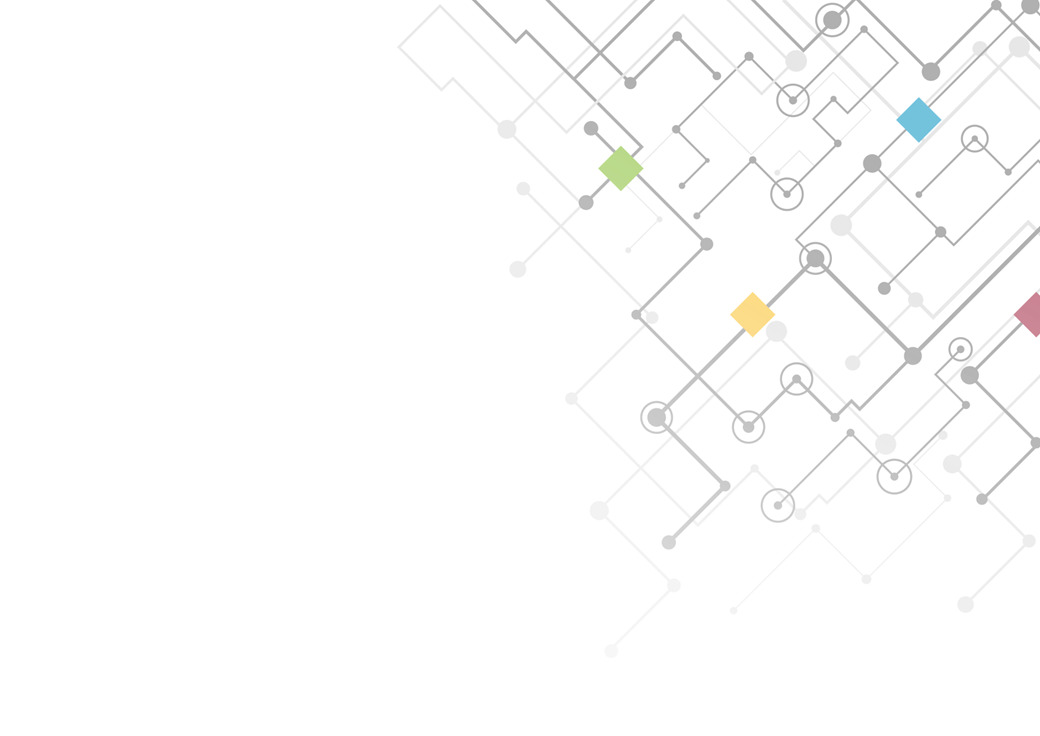 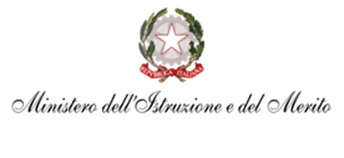 Aspetti di novità nell’OM 45/2023 –
 formazione dei presidenti di commissione
Esame di Stato 2022/2023
L’Esame di Stato conclusivo del secondo ciclo di istruzione torna a essere configurato secondo le disposizioni normative vigenti (capo III del decreto legislativo 62 del 13 aprile 2017).
 
Le novità fondamentali riguardano l’istruzione professionale di nuovo ordinamento, e in particolare (ma non esclusivamente) la seconda prova.

Questi aspetti andranno messi in evidenza nella formazione dei presidenti.
Candidati esterni già in possesso di altro diploma
Attenzione alla riformulazione dell’articolo 4 comma 6:
Non è consentito ripetere l’esame di Stato già sostenuto con esito positivo per la stessa tipologia o indirizzo, articolazione, opzione. Negli istituti professionali di nuovo ordinamento, ai candidati già in possesso di un diploma del previgente ordinamento è consentito svolgere l’esame di Stato nello stesso indirizzo solo nel caso in cui il percorso di nuovo ordinamento si differenzi dall’articolazione od opzione di cui posseggono già il diploma con riferimento al quadro orario degli insegnamenti impartiti e/o al codice ATECO e/o al codice NUP di cui alla “Nomenclatura e classificazione delle Unità Professionali (NUP)” che caratterizzano il percorso.

N.B. Il richiamo ai «NUP» è stato mantenuto in quanto è nella normativa sui nuovi professionali; a partire dal 2023 l’Istat adotta la classificazione delle professioni CP2021
Credito scolastico per i candidati 
provenienti dall’IeFP nello scrutinio finale
All’articolo 11 comma 4 è stato aggiunto il seguente punto d):
per i candidati interni degli istituti professionali di nuovo ordinamento, provenienti da percorsi di IeFP, che non siano in possesso di credito scolastico per la classe terza e/o per la classe quarta, in sede di scrutinio finale della classe quinta il consiglio di classe attribuisce il credito mancante in base al riconoscimento dei “crediti formativi” effettuato al momento del passaggio all’istruzione professionale, tenendo conto dell’esito delle eventuali verifiche in ingresso e dei titoli di studio di IeFP posseduti
Modalità di gestione 
delle irregolarità “insanabili”
Articolo 16 comma 8 a): Il presidente della commissione, in sede di esame della documentazione relativa a ciascun candidato:
a) qualora rilevi irregolarità che appaiano “prima facie” insanabili, prevede che i candidati sostengano le prove d’esame con riserva, dandone contestuale comunicazione all'Ufficio scolastico regionale. La riserva è sciolta dalla commissione stessa a seguito di successiva verifica ed eventuale acquisizione della documentazione mancante nell’ambito della sessione d’esame o,
successivamente, dal competente Ufficio scolastico regionale
Candidati assenti al colloquio nella data prevista
L’articolo 26 comma 3 reca una nuova precisazione:
Ai candidati che, a seguito di assenza per malattia, debitamente certificata, o dovuta a grave documentato motivo, riconosciuto tale dalla commissione/classe, si trovano nell’assoluta impossibilità di partecipare al colloquio nella data prevista, è data facoltà di sostenere la prova stessa in altra data entro il termine di chiusura dei lavori previsto dal calendario deliberato dalla commissione per entrambe le classi abbinate. In tale caso, lo scrutinio finale della classe cui il candidato appartiene viene effettuato dopo l’effettuazione del relativo colloquio.
Nuovi professionali e documento del 15 maggio
Il modello didattico dei nuovi professionali:
aggrega le discipline/insegnamenti negli assi culturali
è organizzato per unità di apprendimento
è improntato al principio della personalizzazione educativa
pone al centro le competenze (competenze per l'apprendimento permanente, competenze tecnico-professionali in una dimensione operativa)
Occorre mettere in evidenza l’impatto sull’organizzazione didattica e, di conseguenza, sul documento del consiglio di classe.
Seconda prova scritta
Le disposizioni sulla seconda prova dei professionali di nuovo ordinamento sono contenute nell’articolo 20, commi 3-6; per i professionali dell’Istruzione degli adulti nell’articolo 20 comma 8.
Per i licei, gli istituti tecnici e i percorsi di istituto professionale dell’Istruzione degli adulti (che seguono il previgente ordinamento) la seconda prova, per l’anno scolastico 2022/2023, ha per oggetto una sola disciplina caratterizzante, individuata dagli allegati al d.m. n. 11 del 25 gennaio 2023 
Per questi istituti i quadri di riferimento sono quelli adottati con d.m. n. 769/2018. 
Per gli istituti professionali di nuovo ordinamento i quadri di riferimento sono stati adottati con d.m. n. 164/2022.
Seconda prova - Nuovi professionali
Le tematiche da evidenziare:

prova che verte su competenze e non su discipline
la nuova modalità di effettuazione della seconda prova scritta comporta la calendarizzazione della/e riunione/i in cui definire le tre proposte di traccia e l’eventuale griglia di valutazione comune
apertura della parte di plico telematico contenente la «cornice nazionale generale di riferimento» il martedì alle 8.30
le modalità di predisposizione delle 3 proposte di traccia (articolo 20 comma 5 A e B)
Nuovi professionali – seconda prova
Le tematiche da evidenziare:

la definizione della durata (compreso l’orario di inizio), l’eventuale prosecuzione con la parte laboratoriale il giorno successivo, la griglia di valutazione comune per la modalità B
la gestione di eventuali incompatibilità tra classi parallele

NB: ricordare che nell’Istruzione degli adulti la seconda prova dei professionali segue invece ancora la struttura già utilizzata nel 2019
Correzione e valutazione prove scritte
Le commissioni possono procedere alla correzione delle prove scritte operando per aree disciplinari. Articolo 21 c. 4.
Nei Quadri di riferimento sono presenti Griglie di valutazione con indicatori; ad ogni indicatore è assegnato un punteggio massimo. L’uso di griglie per la valutazione è obbligatorio.
La commissione deve declinare gli indicatori in descrittori costruendo gli strumenti di valutazione delle prove.
È opportuno ricordare che, nella declinazione dei descrittori, non ci si può limitare all’uso di termini come «insufficiente», «discreto», «ottimo» e simili.
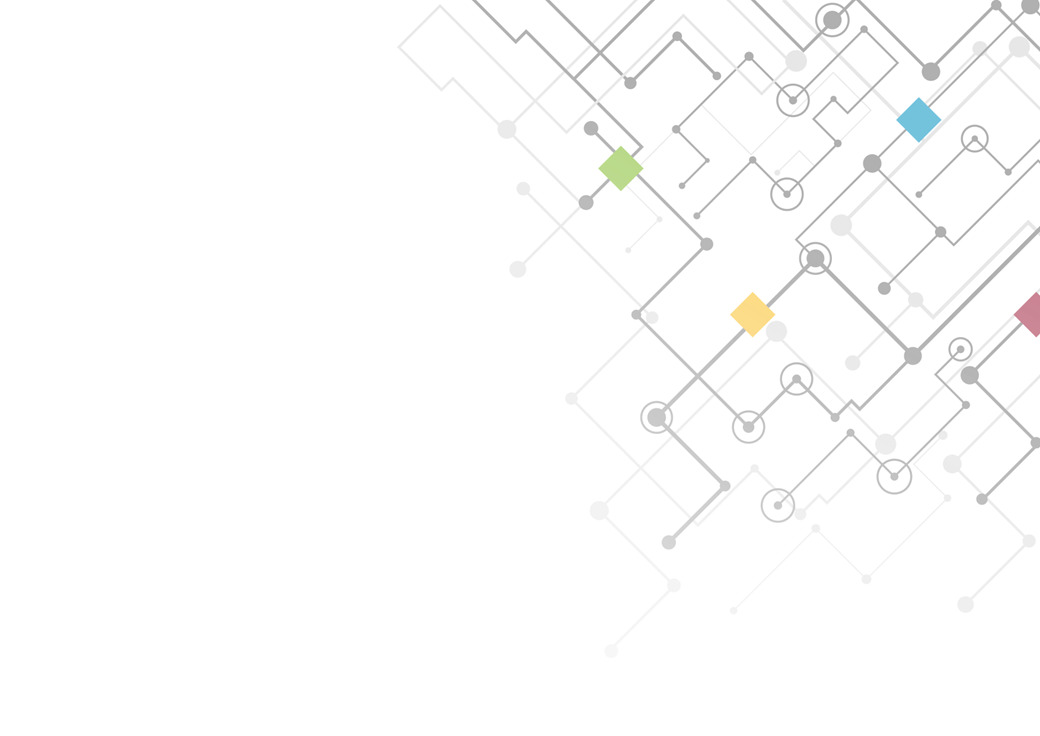 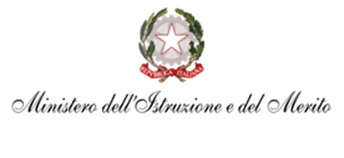 Esami di Stato –EsaBac, 
EsaBac techno, 
liceo classico europeo, sezioni a opzione internazionale, sperimentazioni
Esame di Stato 2022/2023 - EsaBac
Valutazione prove per rilascio Baccalauréat
3 prove: prova scritta di lingua e letteratura francese, prova scritta di storia, e prova orale di lingua e letteratura francese 
punteggio in ventesimi, minimo per il superamento 12/20
punteggio della prova di lingua e letteratura francese =  media aritmetica dei punteggi attribuiti in ventesimi alla singola prova scritta e alla prova orale della medesima disciplina
punteggio globale della parte specifica dell’esame EsaBac = media aritmetica dei voti [delle due discipline]
Esame di Stato 2022/2023 - EsaBac
Valutazione prove ai fini dell’esame di Stato
valutazione della terza prova scritta in ventesimi = media aritmetica dei voti assegnati alla prova scritta di lingua e letteratura francese e alla prova scritta di storia
tale valutazione va ricondotta nell’ambito dei punti previsti per la seconda prova scritta dell’esame di Stato: la Commissione, attribuito in modo autonomo il punteggio alla seconda e alla terza prova scritta, determina la media aritmetica dei punti, che costituisce il punteggio complessivo da assegnare alla seconda prova scritta
la valutazione della prova orale di lingua e letteratura francese va ricondotta nell’ambito dei punti previsti per il colloquio
Esame di Stato 2022/2023 - EsaBac
Eventuale rideterminazione del punteggio
Nel caso in cui il punteggio globale della parte specifica dell’esame EsaBac sia inferiore a 12/20, ai fini della determinazione del punteggio della seconda prova scritta, non si tiene conto dei risultati conseguiti dai candidati nella terza prova scritta 
Analogamente, nel caso in cui il candidato non superi l’esame di Stato in quanto ai fini dell’esito si sia tenuto conto dei risultati della terza prova scritta, risultati che, se non considerati, comportano il superamento dell’esame di Stato, la commissione/classe, all’atto degli adempimenti finali, ridetermina il punteggio della seconda prova scritta senza tenere conto dei risultati della terza prova scritta 
In questi casi la commissione/classe, all’atto degli adempimenti finali, ridetermina in tal senso il punteggio da attribuire alla seconda prova scritta e il punteggio finale (e il candidato non consegue il Baccalaureat)
Esame di Stato 2022/2023 – EsaBac techno
Valutazione prove per rilascio Baccalauréat tecnologico
3 prove: prova scritta di lingua cultura e comunicazione francese, prova orale di lingua cultura e comunicazione francese, prova orale di storia veicolata in francese. 
punteggio in ventesimi, minimo per il superamento 12/20
punteggio della prova di lingua cultura e comunicazione francese =  media aritmetica dei punteggi attribuiti in ventesimi alla prova scritta e alla prova orale della medesima disciplina
punteggio globale della parte specifica dell’esame EsaBac techno = media aritmetica dei voti nelle prove specifiche relative alle due discipline
Esame di Stato 2022/2023 – EsaBac techno
Valutazione prove ai fini dell’esame di Stato
valutazione delle prove in ventesimi 
tale valutazione della terza prova scritta di lingua, cultura e comunicazione francese va ricondotta nell’ambito dei punti previsti per la seconda prova scritta dell’esame di Stato: la Commissione, attribuito in modo autonomo il punteggio alla seconda e alla terza prova scritta, determina la media aritmetica dei punti, che costituisce il punteggio complessivo da assegnare alla seconda prova scritta
la valutazione della prova orale di lingua, cultura e comunicazione francese e della prova orale di storia va ricondotta nell’ambito dei punti previsti per il colloquio
Esame di Stato 2022/2023 – EsaBac techno
Eventuale rideterminazione del punteggio
Nel caso in cui il punteggio globale della parte specifica dell’esame EsaBac techno sia inferiore a 12/20, ai fini della determinazione del punteggio della seconda prova scritta, non si tiene conto dei risultati conseguiti dai candidati nella terza prova scritta 
Analogamente, nel caso in cui il candidato non superi l’esame di Stato in quanto ai fini dell’esito si sia tenuto conto dei risultati della terza prova scritta, risultati che, se non considerati, comportano il superamento dell’esame di Stato, la commissione/classe, all’atto degli adempimenti finali, ridetermina il punteggio della seconda prova scritta senza tenere conto dei risultati della terza prova scritta 
In questi casi la commissione/classe, all’atto degli adempimenti finali, ridetermina in tal senso il punteggio da attribuire alla seconda prova scritta e il punteggio finale (e il candidato non consegue il Baccalaureat)
Esame di Stato 2022/2023 – 
liceo classico europeo
La seconda prova scritta riguarda la disciplina “lingua e letteratura classica”
Sono proposti ai candidati due brevi brani, uno in greco e uno in latino, omogenei per argomento e per genere letterario, unitamente ad una sintesi del loro contenuto in italiano e ad un questionario di comprensione e comparazione. I candidati debbono fornire la traduzione di uno dei due testi, a loro scelta, e le risposte al questionario
Nel liceo classico europeo – sezione a opzione internazionale tedesca, l’esame di Stato si svolge secondo le disposizioni di cui all’annuale decreto ministeriale relativo all’esame di Stato nelle sezioni a opzione internazionale tedesca. La seconda prova scritta riguarda la disciplina “lingua e letteratura classica”
Esame di Stato 2022/2023 – sezioni a opzione internazionale
Nelle commissioni è assicurata la presenza del commissario di lingua e letteratura straniera (spagnolo, tedesco, cinese) e del commissario della disciplina veicolata nella lingua straniera
È prevista una terza prova scritta nella lingua straniera dell’opzione 
La valutazione della terza prova scritta va ricondotta nell’ambito dei punti previsti per la seconda prova
La commissione/classe, attribuito il punteggio in modo autonomo per seconda prova e la terza prova, determina la media dei punti, che costituisce il punteggio da attribuire al complesso delle due prove
Nell’ambito del colloquio sono previsti accertamenti / domande / discussione di argomenti in relazione alle discipline veicolate in lingua straniera, secondo quanto specificato nei singoli decreti
Sezioni a opzione internazionale spagnola
A partire dal presente anno scolastico 2022-2023, gli alunni delle Sezioni Internazionali spagnole, comprese quelle attive in Italia, non dovranno più ricorrere alla procedura di omologazione al titolo accademico spagnolo, come fino ad ora, bensì avranno il diritto di ottenere direttamente il titolo spagnolo di Título de Bachiller.
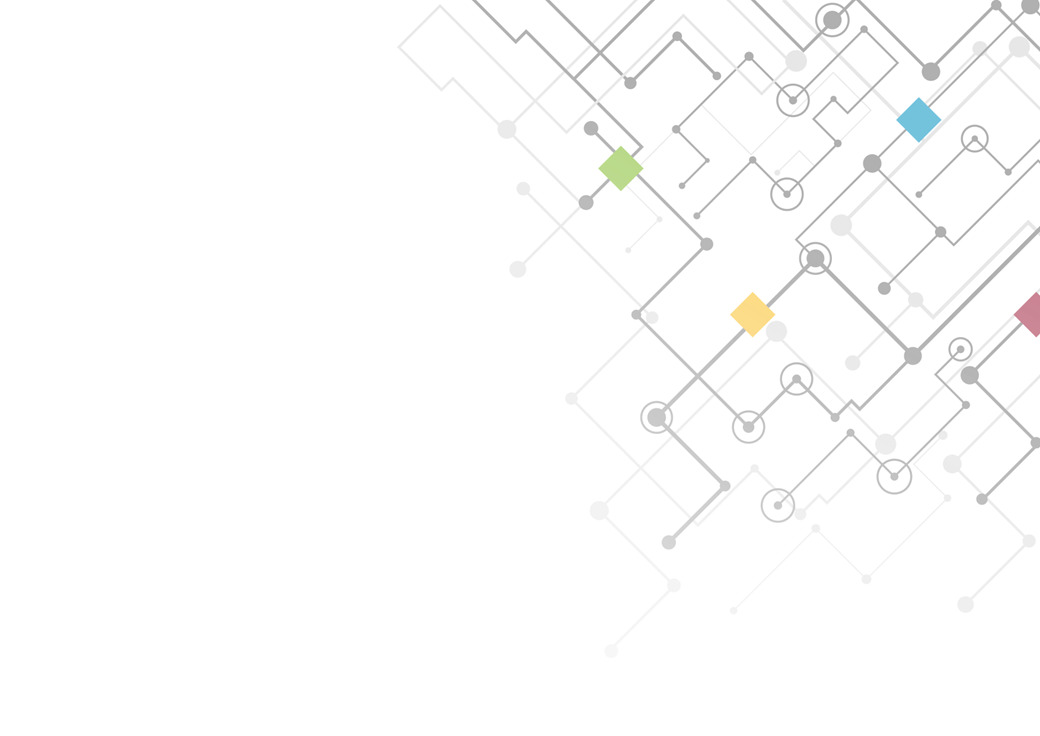 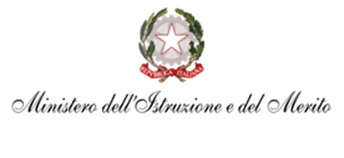 La sezione delle Domande e risposte nell’area del sito dedicata agli esami
La sezione Domande e risposte 1
Nell’ambito delle iniziative di formazione, è opportuno invitare alla lettura di questa sezione, che contiene una serie di chiarimenti e approfondimenti su aspetti dell’esame:
Colloquio - il docente CLIL deve essere commissario interno
Correzione e valutazione - correzione per aree disciplinari: Le commissioni/classi, nelle more della revisione del decreto relativo alla “Costituzione delle aree disciplinari …”, faranno riferimento al Decreto Ministeriale n. 319/2015. Per gli istituti professionali di nuovo ordinamento, non inclusi nel suddetto decreto, le commissioni faranno riferimento alla suddivisione delle discipline degli istituti professionali di previgente ordinamento, procedendo per analogia
Istruzione degli adulti - ci sono indicazioni su particolari casi di attribuzione del credito
La sezione Domande e risposte 2
Seconda prova - orario d’inizio (ore 8:30 in tutti i casi, salvo che, per i soli professionali di nuovo ordinamento, la commissione/classe, nel definire la durata della prova, non abbia deliberato un orario di inizio diverso), applicativi in cloud, utilizzo computer dei candidati
Seconda prova negli istituti professionali di nuovo ordinamento (sezione completamente nuova):
il docente di lingua straniera non partecipa all’elaborazione delle proposte di traccia
l’eventuale commissario esterno titolare di insegnamento di Area di indirizzo che concorre al conseguimento delle competenze oggetto della prova è coinvolto nella predisposizione delle proposte di traccia
La sezione Domande e risposte 3
Seconda prova negli istituti professionali di nuovo ordinamento (sezione completamente nuova):
per una classe in cui sono presenti due gruppi di studenti che hanno seguito percorsi formativi diversi occorrerà predisporre distinte proposte di traccia per i due gruppi
classi parallele: Con l’espressione “classi parallele” si intendono due o più classi che, nell’ambito dello stesso indirizzo, abbiano seguito lo stesso percorso e abbiano avuto, perciò, il medesimo quadro orario. Quando due classi abbiano dunque condiviso lo stesso percorso per profili e competenze formative, là dove uno o più docenti abbiano approfondito particolari aspetti dell’insegnamento loro affidato, questo non può essere inteso come motivo di distinzione sì da procedere a testi distinti e differenziati di seconda prova
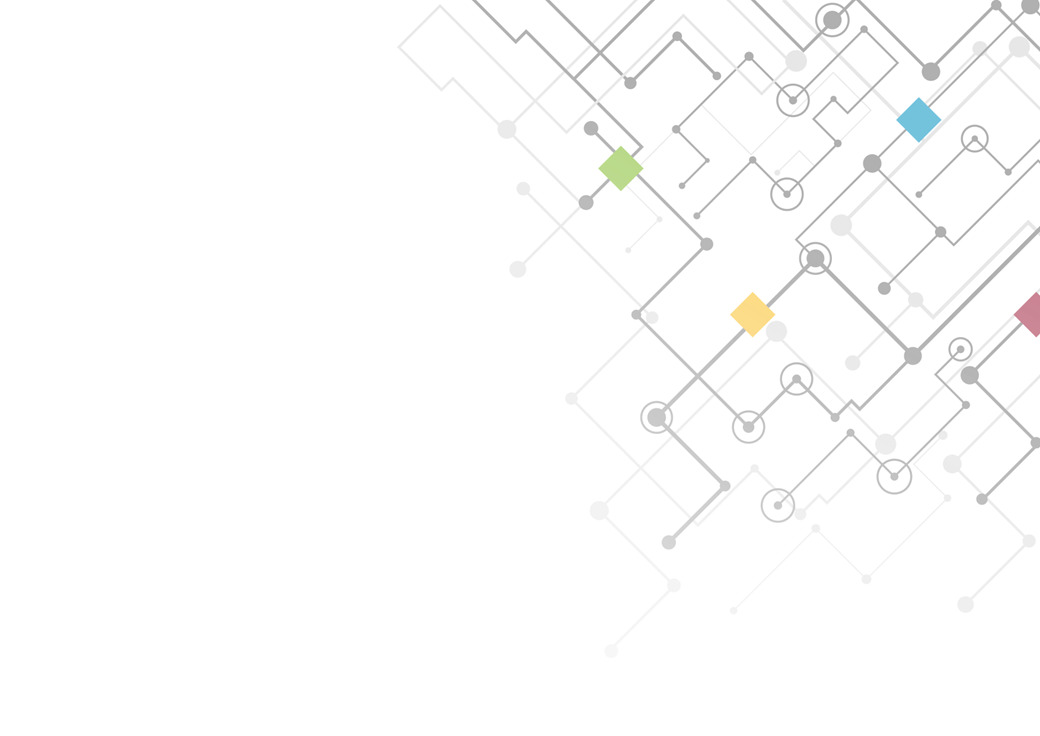 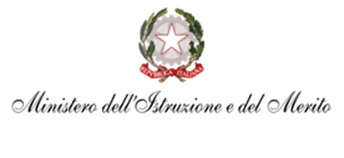 Esami di Stato 2023

Norme e circolari
Esame di Stato 2022/2023
Riferimenti normativi essenziali 1

Decreto legislativo n. 62 del 13 aprile 2017 
Decreto ministeriale n. 164 del 15 giugno 2022 che adotta quadri di riferimento e griglie di valutazione per la seconda prova scritta degli esami di Stato negli istituti professionali
Nota n. 24344 del 23 settembre 2022 Tempi e modalità di presentazione delle domande per i candidati interni per gli esterni    
Nota n. 2860 del 30 dicembre 2022 Esame di Stato 2023 conclusivo del secondo ciclo di istruzione
Decreto ministeriale n. 11 del 25 gennaio 2023 Individuazione delle discipline oggetto della seconda prova scritta e scelta delle discipline affidate ai commissari esterni delle commissioni d’esame
Ordinanza ministeriale n. 45 del 9 marzo 2023 che disciplina lo svolgimento dell'esame di Stato conclusivo del secondo ciclo di istruzione per l'anno scolastico 2022/2023
Esame di Stato 2022/2023
Riferimenti normativi essenziali 2

Nota n. 9260 del 16 marzo 2023 Formazione delle commissioni dell’esame di Stato conclusivo del secondo ciclo di istruzione per l’a.s. 2022/2023
Nota n. 9503 del 20 marzo 2023 Utilizzo delle calcolatrici elettroniche
Decreto ministeriale n. 76 del 5 maggio 2023 Disposizioni per lo svolgimento dell’esame conclusivo del secondo ciclo di istruzione nelle istituzioni scolastiche statali e paritarie con progetti EsaBac ed EsaBac techno 
Decreto ministeriale n. 77 del 5 maggio 2023 disposizioni per lo svolgimento dell’esame di Stato nelle sezioni di liceo classico europeo
Decreto ministeriale n. 78 del 5 maggio 2023 Disposizioni per lo svolgimento dell’esame di Stato nelle sezioni con opzione internazionale cinese
Esame di Stato 2022/2023
Riferimenti normativi essenziali 3

Decreto ministeriale n. 79 del 5 maggio 2023 Disposizioni per lo svolgimento dell’esame di Stato conclusivo del secondo ciclo di istruzione nelle sezioni con opzione internazionale spagnola
Decreto ministeriale n. 80 del 5 maggio 2023 Disposizioni per lo svolgimento dell’esame di Stato conclusivo del secondo ciclo di istruzione nelle sezioni con opzione internazionale tedesca
Decreto ministeriale n. 81 del 5 maggio 2023 Disposizioni per lo svolgimento dell’esame di Stato conclusivo del secondo ciclo di istruzione nelle classi sperimentali autorizzate 
Nota n. 15851 del 12 maggio 2023 Adempimenti di carattere operativo e organizzativo
Esame di Stato 2022/2023
Curriculum dello studente

Nota n. 4608 del 10 febbraio 2023 Indicazioni operative per il rilascio del Curriculum dello studente
Nota n. 4995 del 14 febbraio 2023 Indicazioni operative per la compilazione del Curriculum dello studente da parte degli studenti degenti in luoghi di cura/ospedali e istruzione domiciliare
Nota n. 8714 del 14 marzo 2023 Indicazioni operative per la compilazione del Curriculum dello studente da parte degli studenti frequentanti sezioni carcerarie